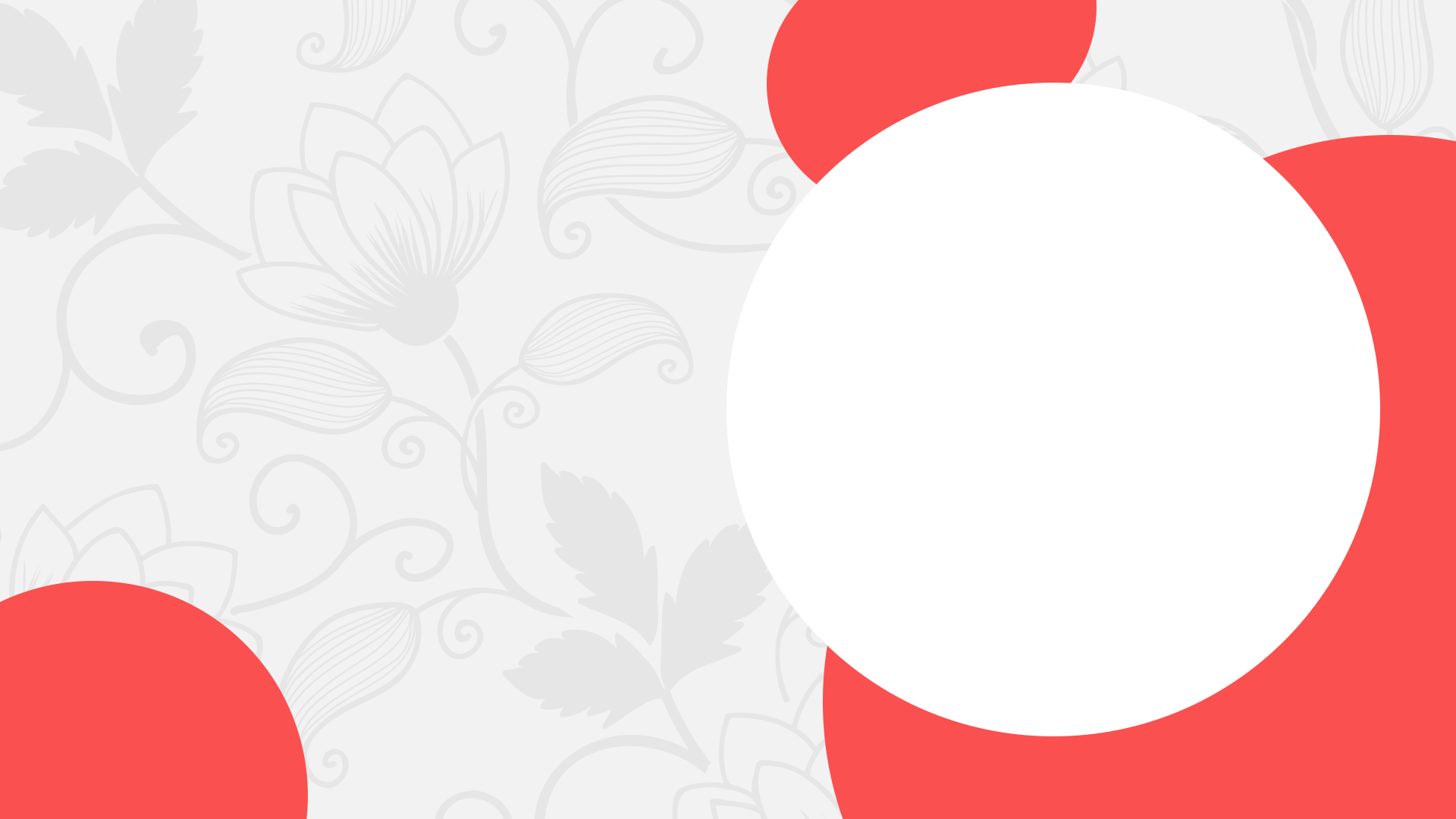 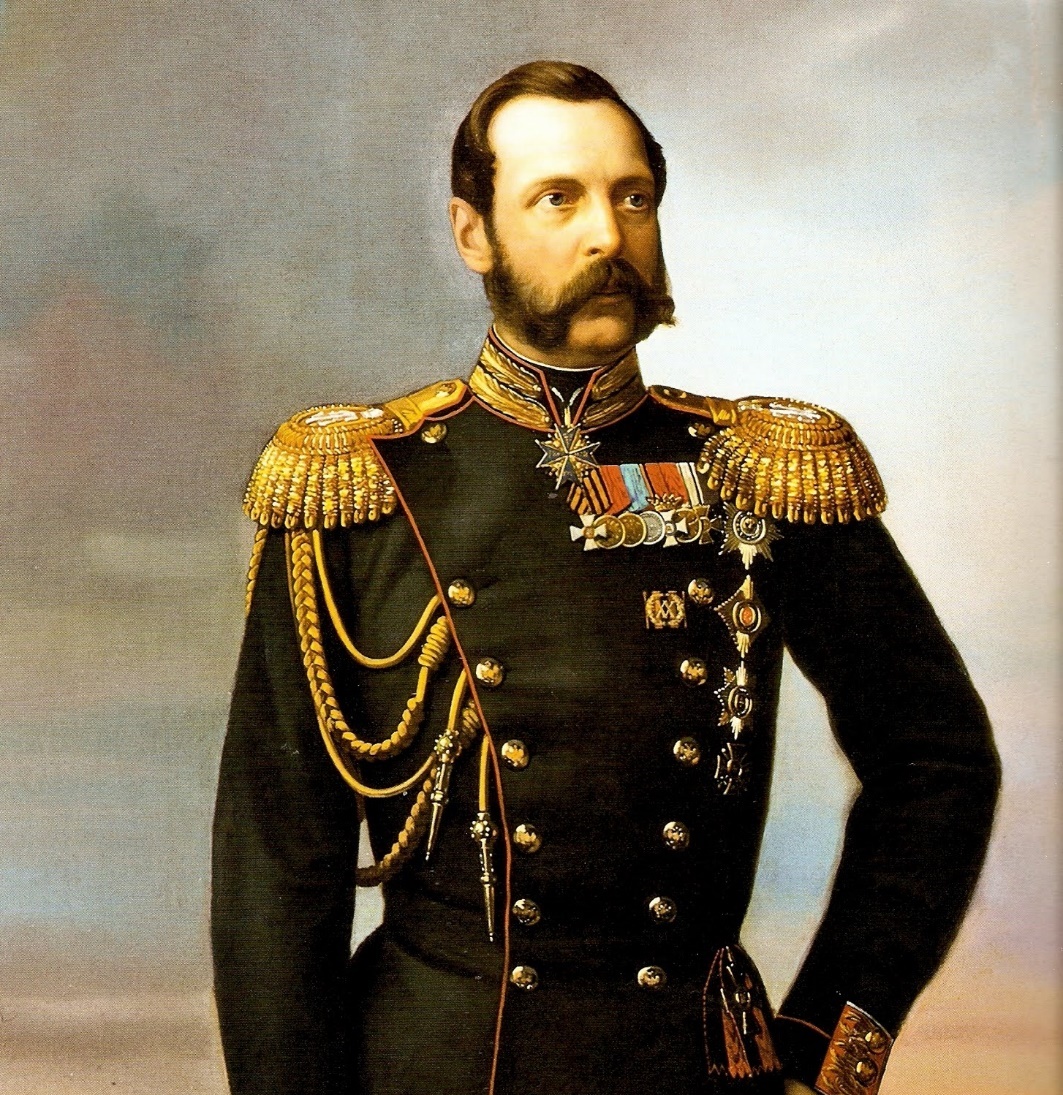 Александр II. Начало правления. Крестьянская реформа 
1861 года
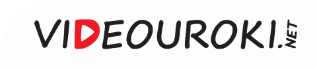 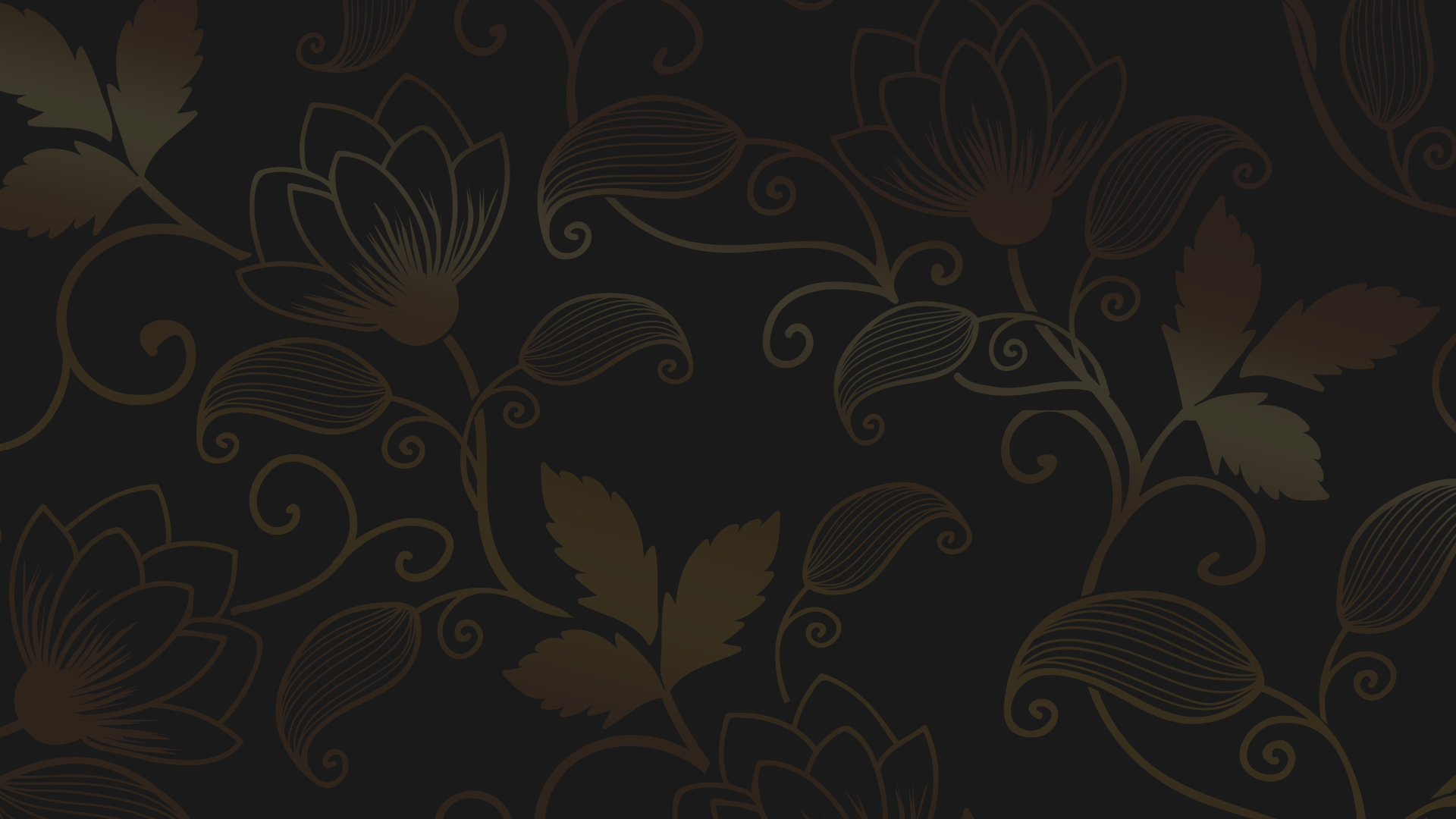 «Сдаю тебе команду, но, к сожалению, 
не в таком порядке, как желал, оставляя тебе много трудов и забот. 
У меня было две мысли, два желания: освободить восточных христиан из-под турецкого ига; 
второе: освободить русских крестьян из-под власти помещиков. 
Теперь война и война тяжёлая, об освобождении восточных христиан думать нечего, обещай мне освободить русских крепостных крестьян».
Николай I
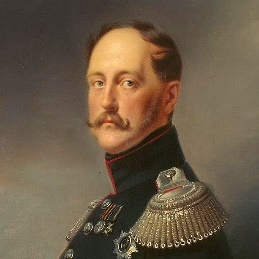 1796–1855
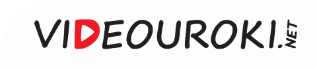 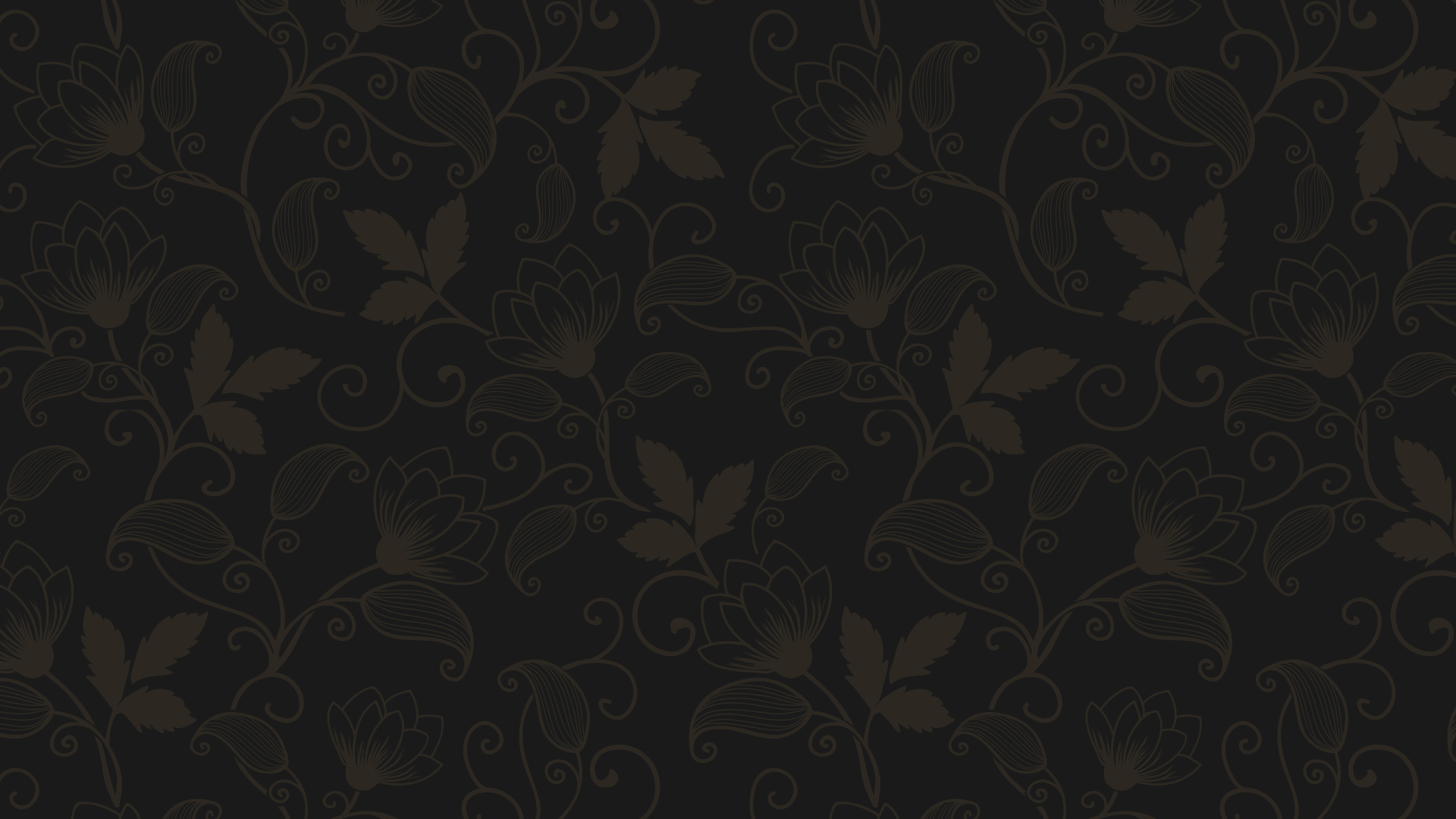 Вопросы занятия
1
Начало правления Александра II.
2
Причины отмены крепостного права.
3
Подготовка реформы.
Содержание и значение Крестьянской реформы.
4
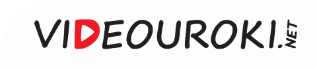 Александр Николаевич 
в юности
Александр Николаевич родился 17 апреля 1818 года.
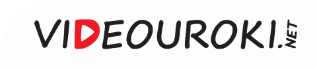 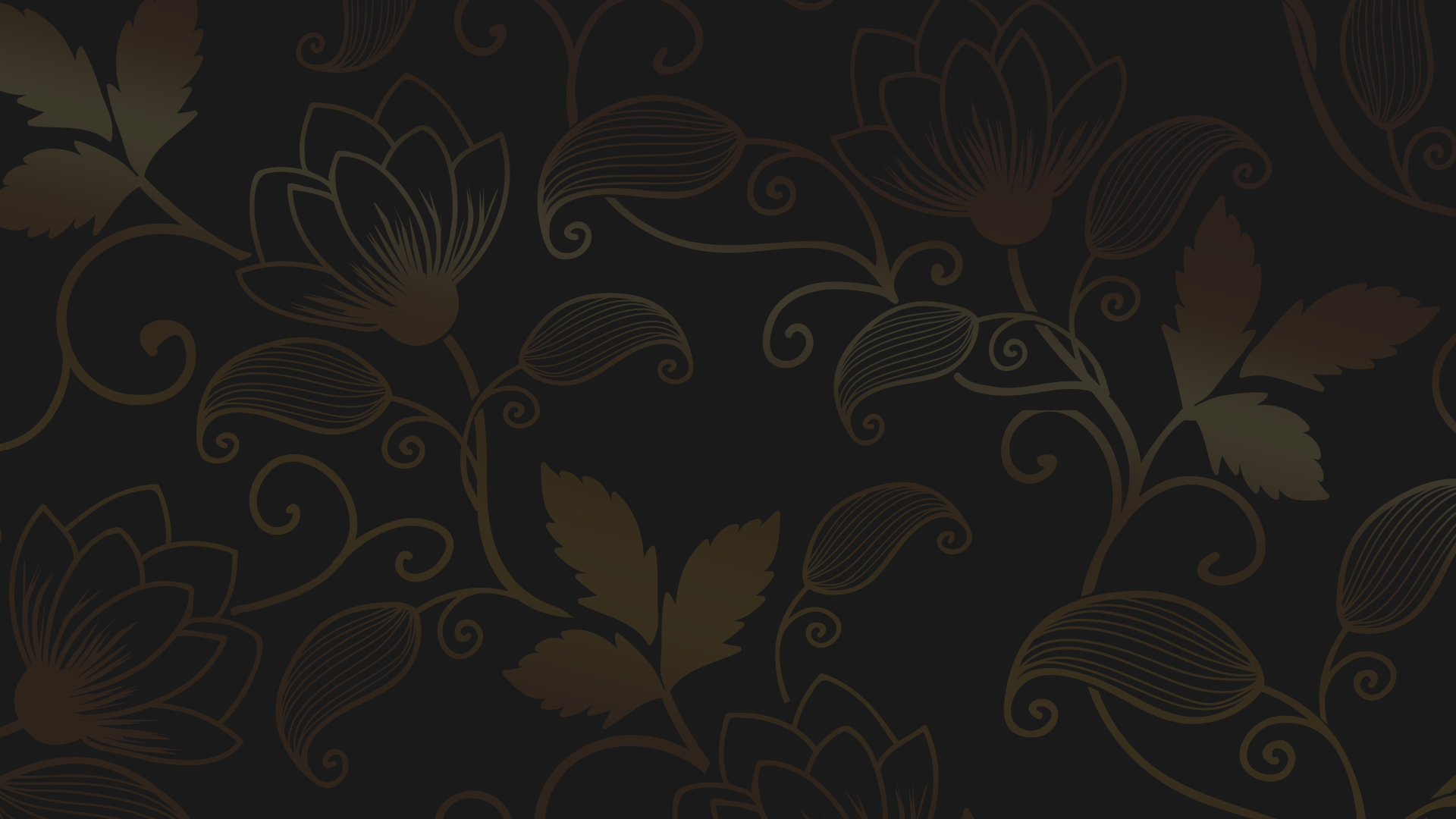 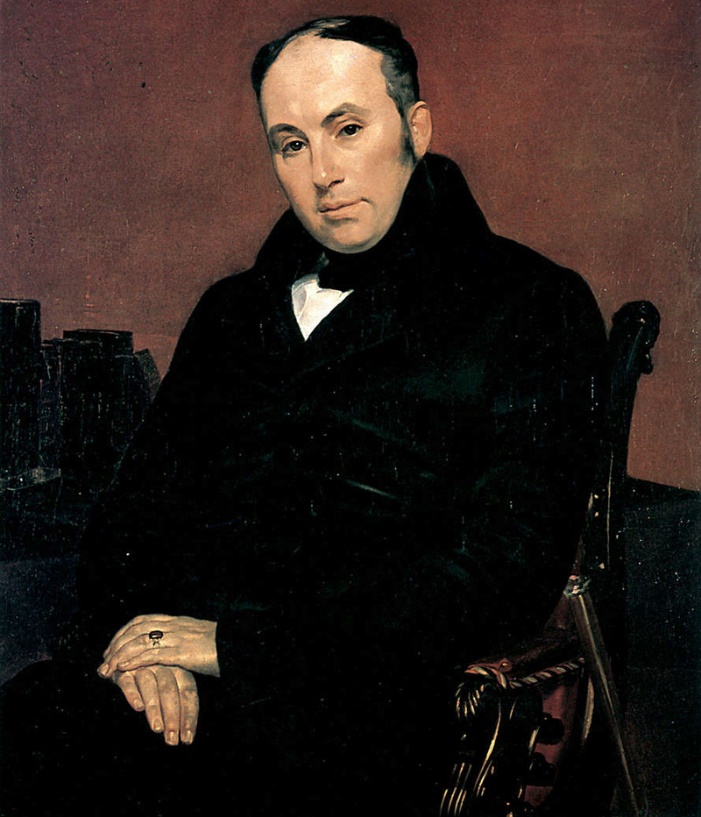 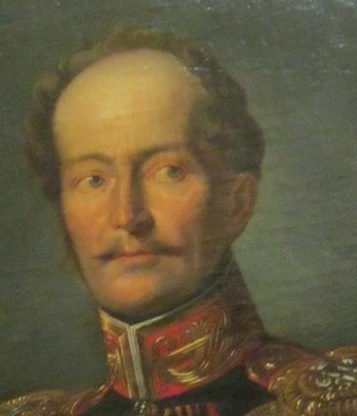 Воспитание наследника престола было поручено полковнику Карлу Мердеру. 

Русским языком с Александром занимался Василий Жуковский.
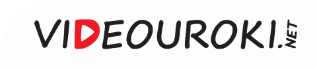 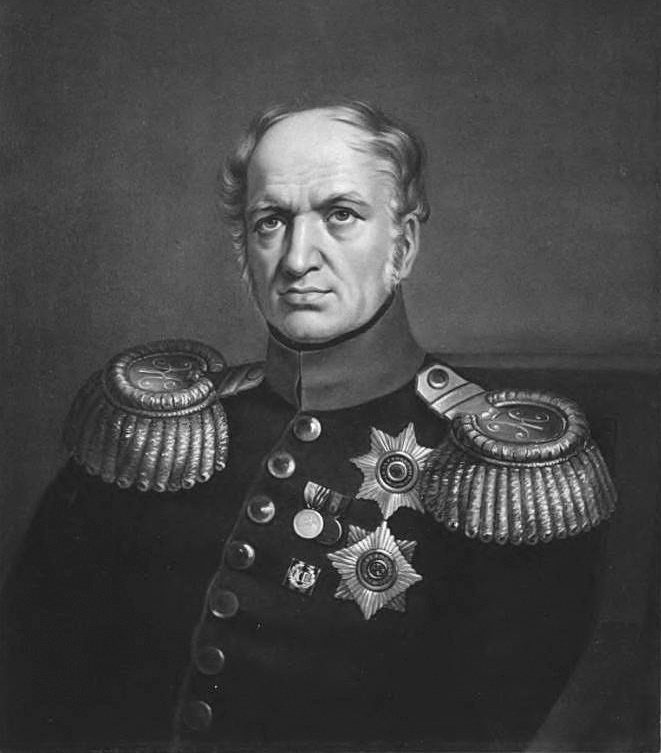 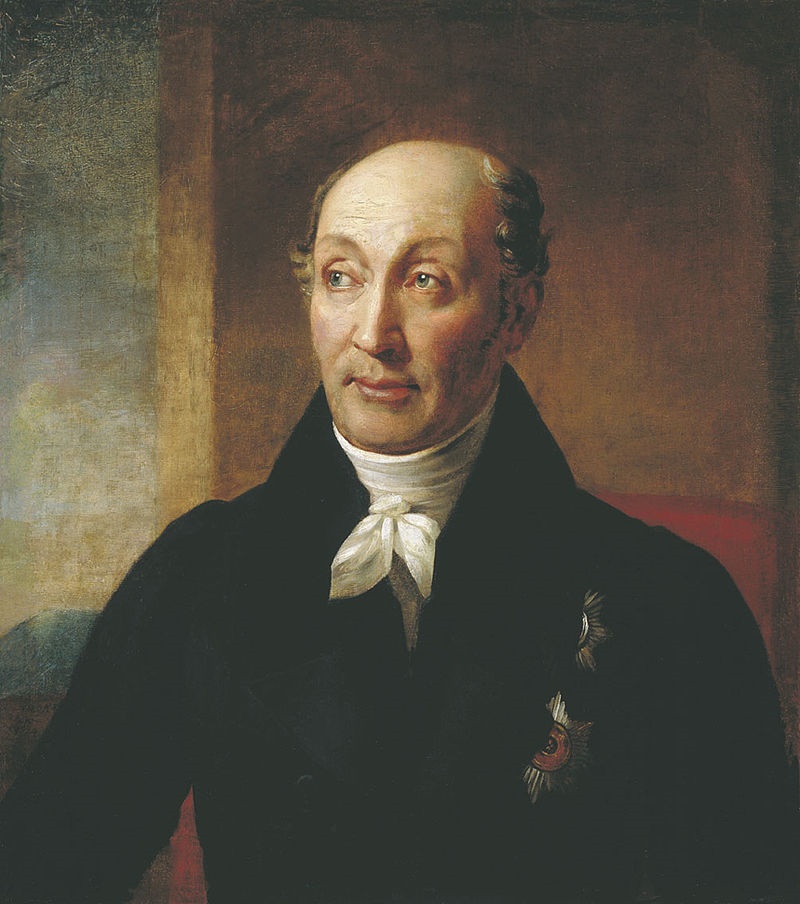 М. Сперанский (слева) 
и Е. Канкрин
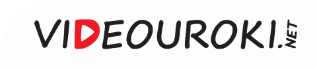 Александр II
1
2
3
В 1837 году Александр Николаевич отправился 
в путешествие по России 
и Европе
Во время пребывания 
в Сибири 
Александр встретился 
с декабристами
Александр обратился 
к Николаю I с просьбой 
о смягчении участи декабристов
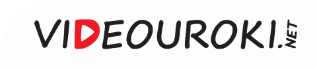 Александр II вступил на престол в 1855 году 
в возрасте 36 лет.
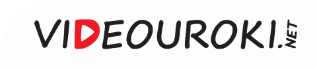 Александр II
Александру II нравилась система государственного управления, установленная отцом
Он не был ни либералом, ни сторонником коренных преобразований
Поэтому Александр II решился на реформы
Александру II был важен престиж государства
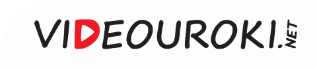 Отмена крепостного права
Необходимость преодоления отставания России от развитых стран
Причины отмены крепостного права
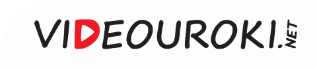 Крепостное право тормозило развитие промышленности, сельского хозяйства 
и торгово-денежных отношений.
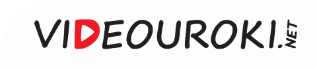 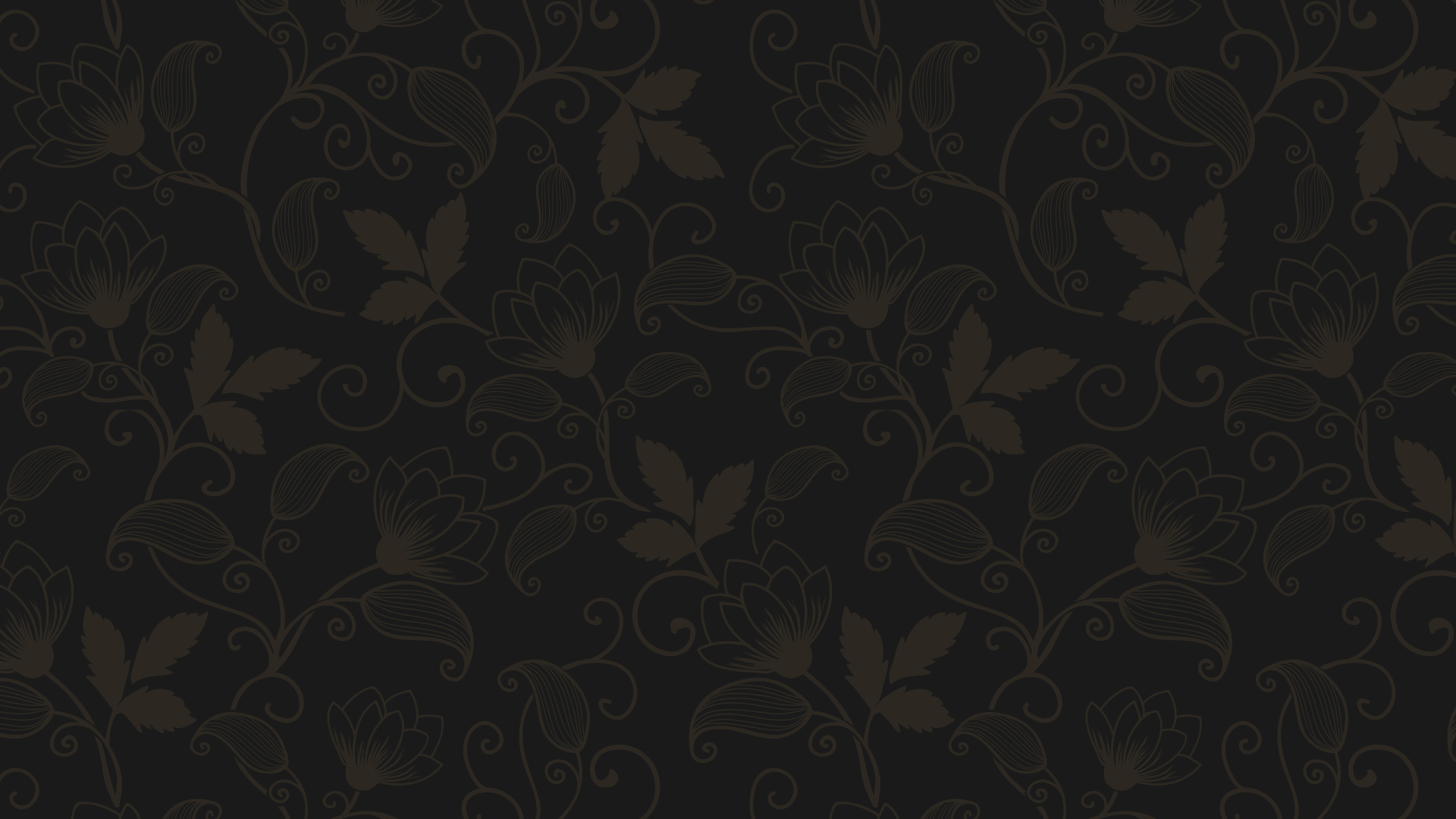 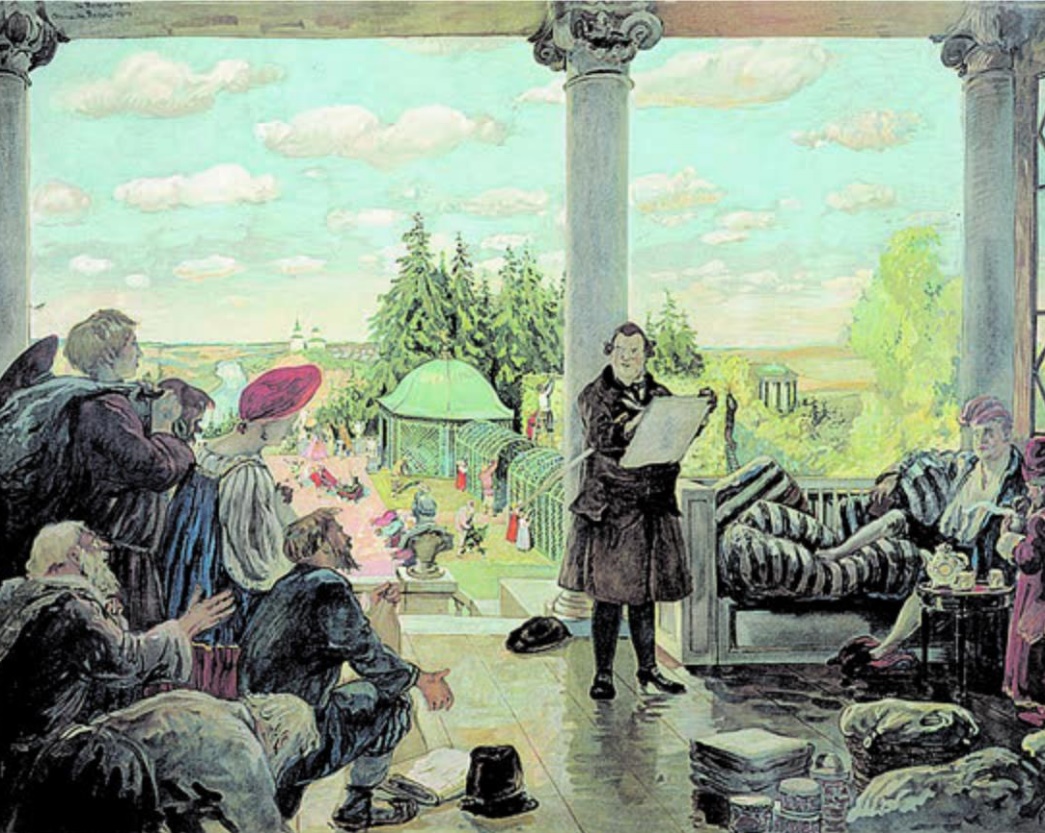 Крепостное право
Сохранялись сословные привилегии и власть землевладельцев на местах.
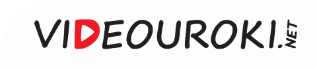 Отмена крепостного права
Необходимость преодоления отставания России от развитых стран
Причины отмены крепостного права
Необходимость ослабления напряжения в обществе
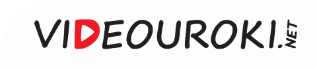 Крепостное право
1
2
3
В разных губерниях вспыхивали крестьянские восстания
Нередкими были случаи самовольного ухода крестьян в ополчение 
во время Крымской войны
Ходили слухи, 
что за вступление 
в ополчение можно получить вольную
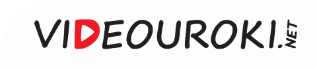 Александр II не мог не прислушаться к общественному осуждению крепостного права.
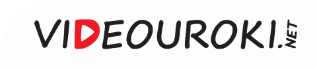 Сохранение крепостного права
Противники
Сторонники
Сохранялось достаточное количество крупных хозяйств
В середине XIX века множество помещиков разорилось
Они были вынуждены закладывать свои имения в банк
2/3 дворян выступили против отмены крепостного права
Около 46 % дворян имели меньше 20 душ крепостных
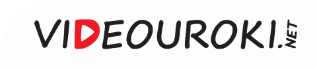 Александр II рассудил, что лучше отменить крепостничество сверху, чем дожидаться, пока это произойдёт снизу.
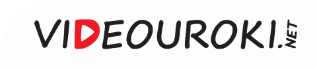 Отмена крепостного права
Александра II поддержали 
чиновники и министры
Александр II опасался массовых волнений крестьян
Либеральные газеты печатали материалы, касающиеся крестьянского вопроса
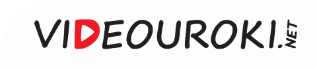 Отмена крепостного права
В 1857 году был образован Секретный комитет для обсуждения Крестьянской реформы
В 1857 году в Северо-Западных губерниях были созданы губернские комитеты
На протяжении года члены комитета рассматривали проекты прошлых лет
Членами этих комитетов становились помещики, собиравшиеся для обсуждения проектов реформы
С 1858 года Секретный комитет стал называться Главным комитетом 
по крестьянскому делу
В течение года подобные комитеты были созданы во всех российских губерниях
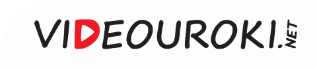 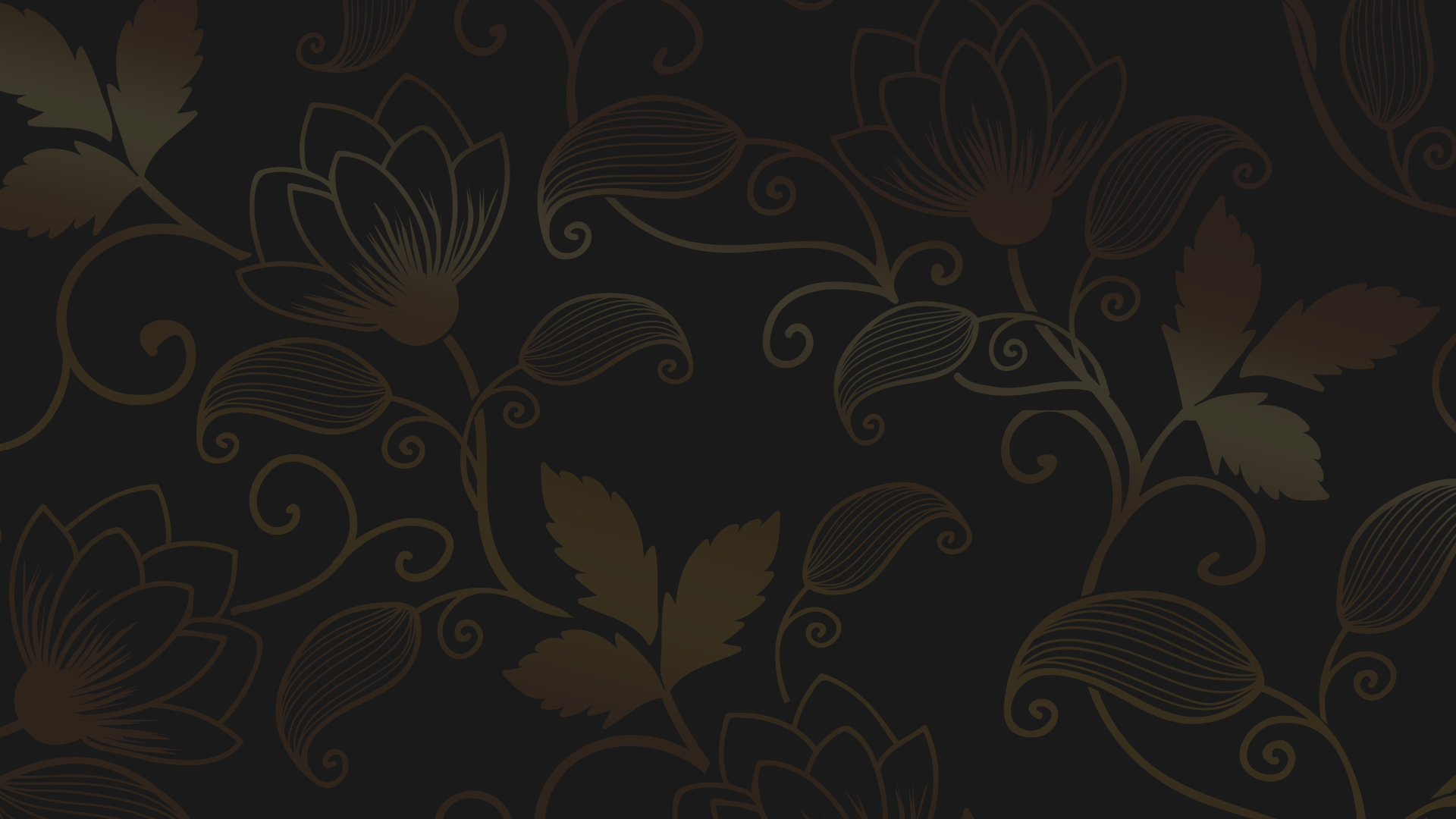 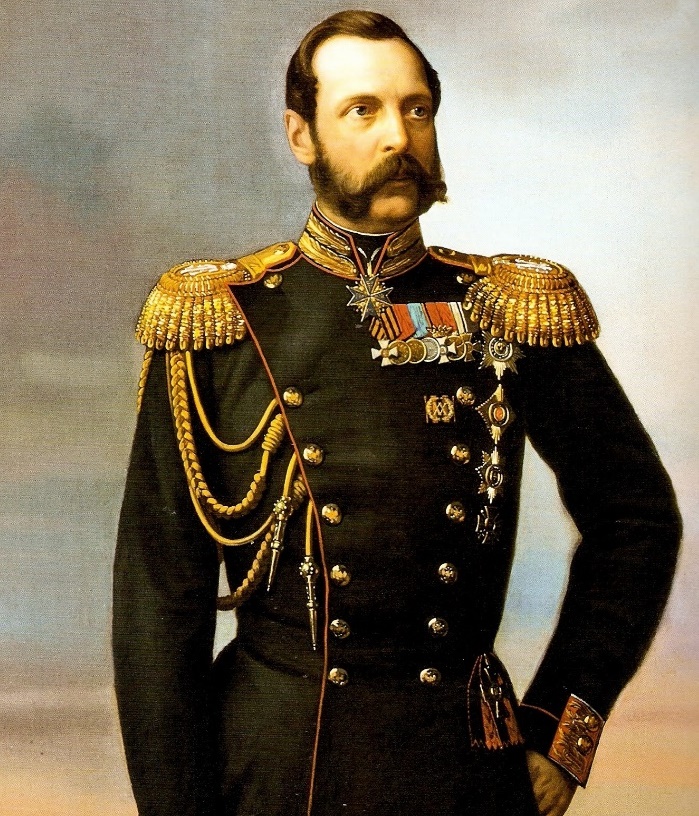 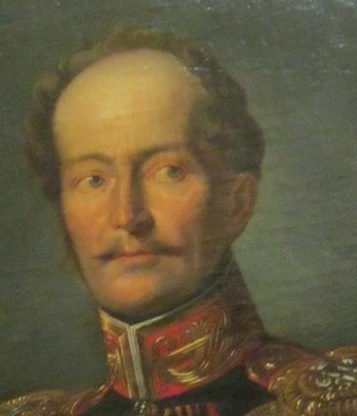 В 1859 году были созданы Редакционные комиссии. 

В их задачу входило рассмотрение проектов, подготовленных губернскими комитетами.
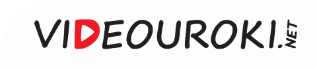 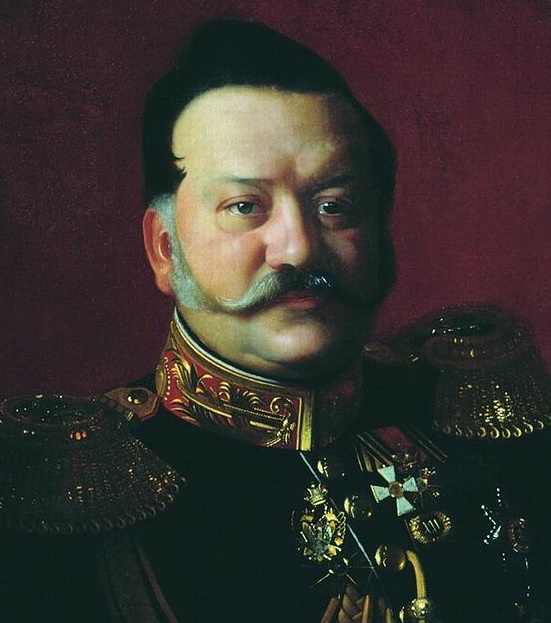 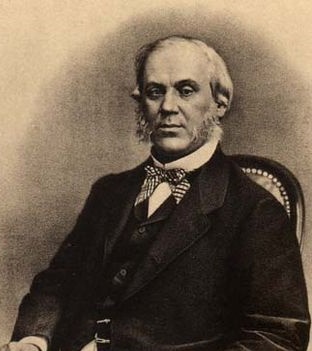 Я. Ростовцев (слева) 
и Н. Милютин
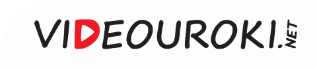 Заседание Редакционной комиссии
К осени 1860 года было готово «Положение об отмене крепостного права».
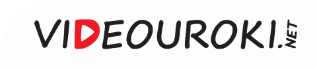 Б. Кустодиев.
Освобождение крестьян.
1907
19 февраля 1861 года был подписан манифест об отмене крепостного права.
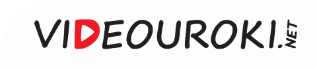 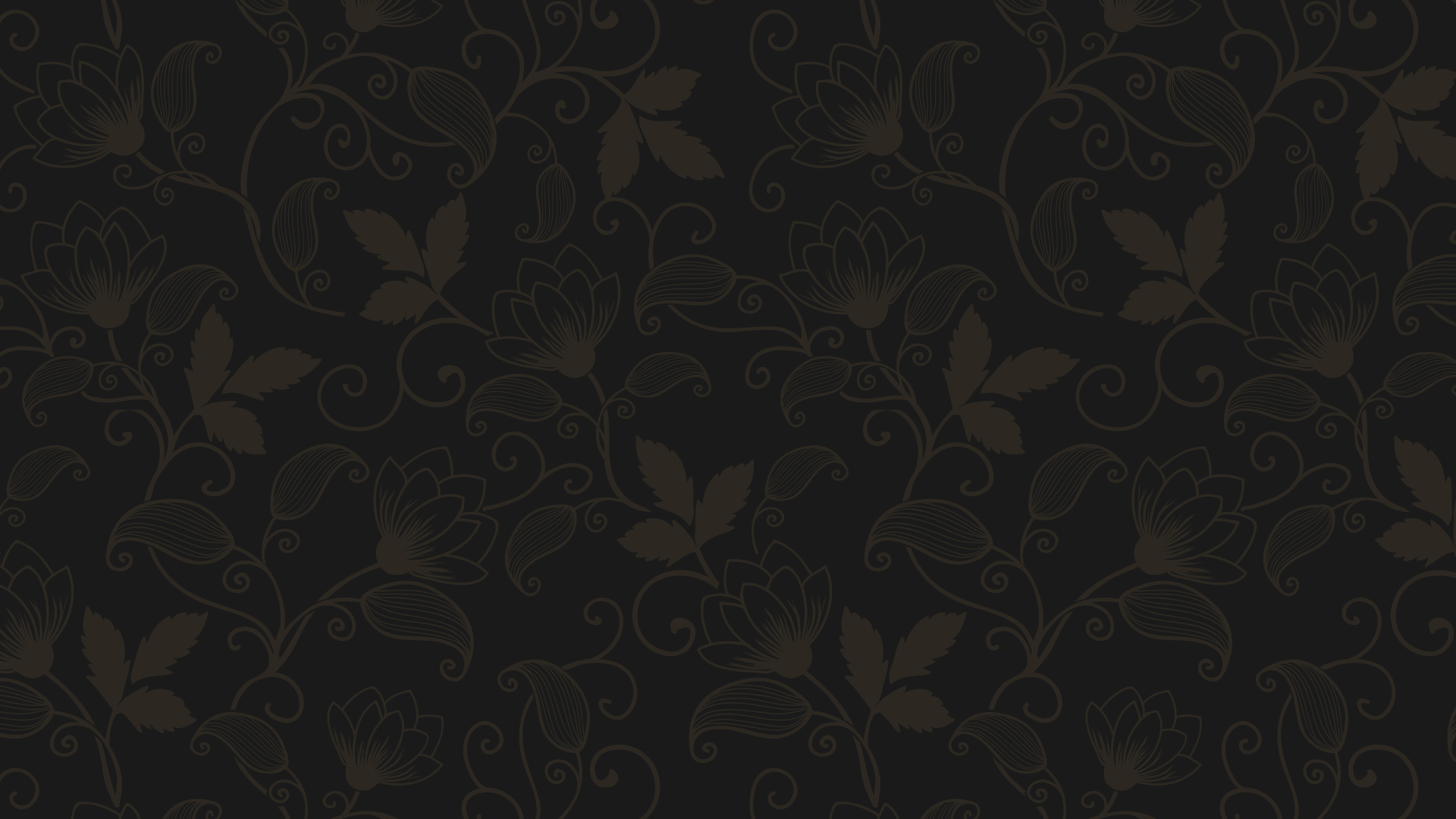 Отмена крепостного права
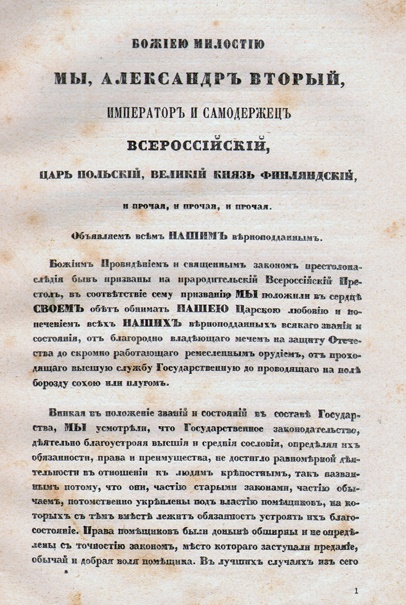 Помещики больше не могли подвергать крестьян телесным наказаниям 
и продавать.
1
Помещики не вмешивались в личные и хозяйственные дела крестьян.
2
Все крестьяне одного помещика объединялись в сельское общество.
3
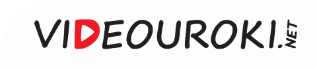 Отмена крепостного права
1
2
3
Крестьяне 
освобождались 
с землёй
Земля не сразу 
переходила 
в собственность крестьян
Земельный надел крестьяне должны были выкупить
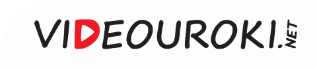 Отмена крепостного права
В разных регионах государства отличались размеры суммы за выкуп
Государство выплачивало 80 % от этой суммы
Деньги, заплаченные государством, крестьяне должны были вернуть 
в течение 49 лет
Эти деньги назывались выкупным платежом
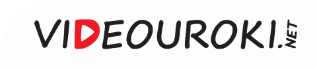 Крестьяне, переставшие быть крепостными, 
но ещё не ставшие собственниками земли, назывались временно-обязанными.
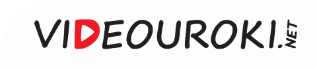 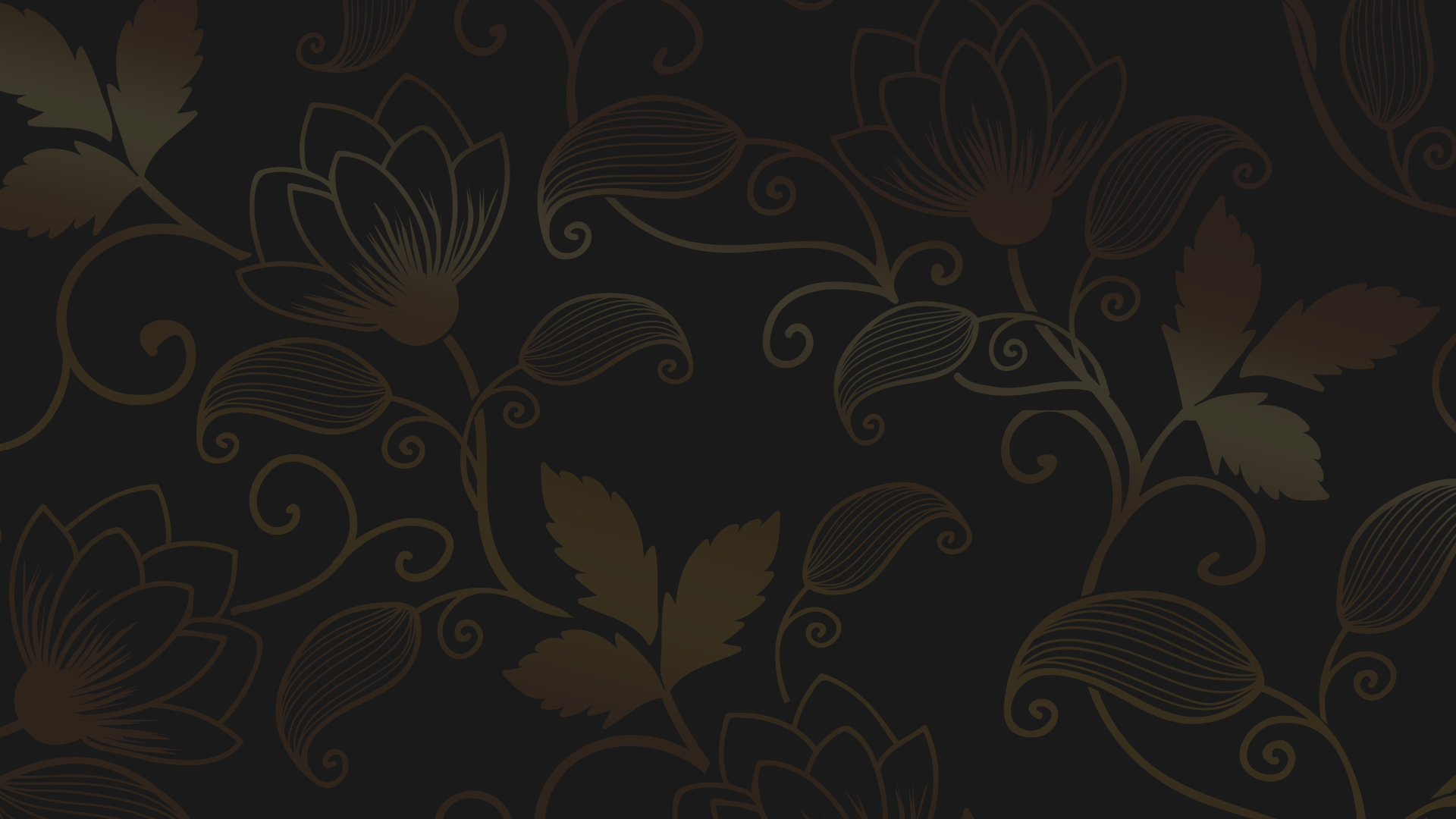 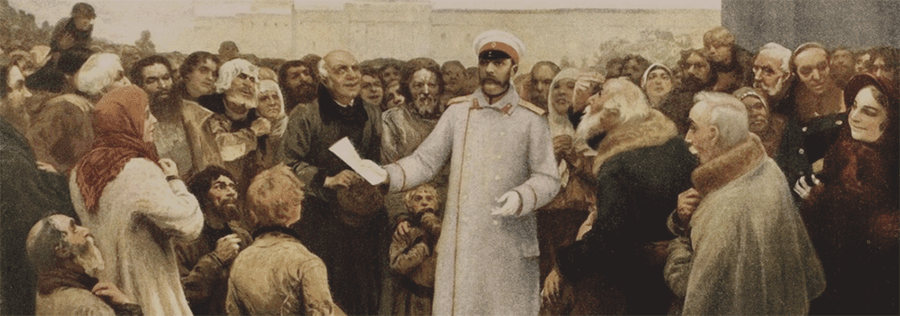 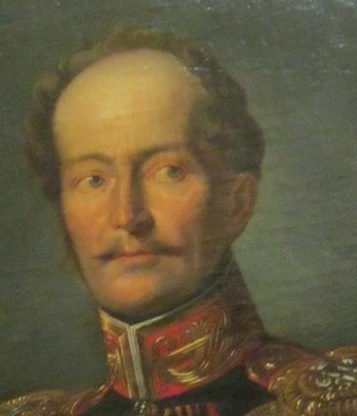 Если норма надела превышала количество земли, которым крестьяне пользовались до отмены крепостного права, помещик должен был добавить (прирезать) недостающее. 

Если норма надела была меньше, 
то помещик мог забрать лишнее 
в свою пользу.
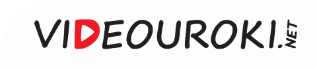 Отмена крепостного права
Прирезки получили только 
от 3 до 15 % крестьян
Большинство крестьян получили земли меньше, чем располагали раньше
Отрезки произвели почти 
у 65 % крестьян
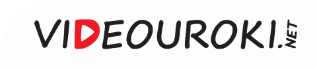 Отмена крепостного права
1
2
3
Учредили должности мировых посредников
Их назначали 
из местных дворян
Совместно с сельскими старостами мировые посредники составляли уставные грамоты
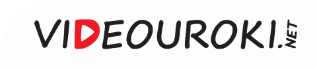 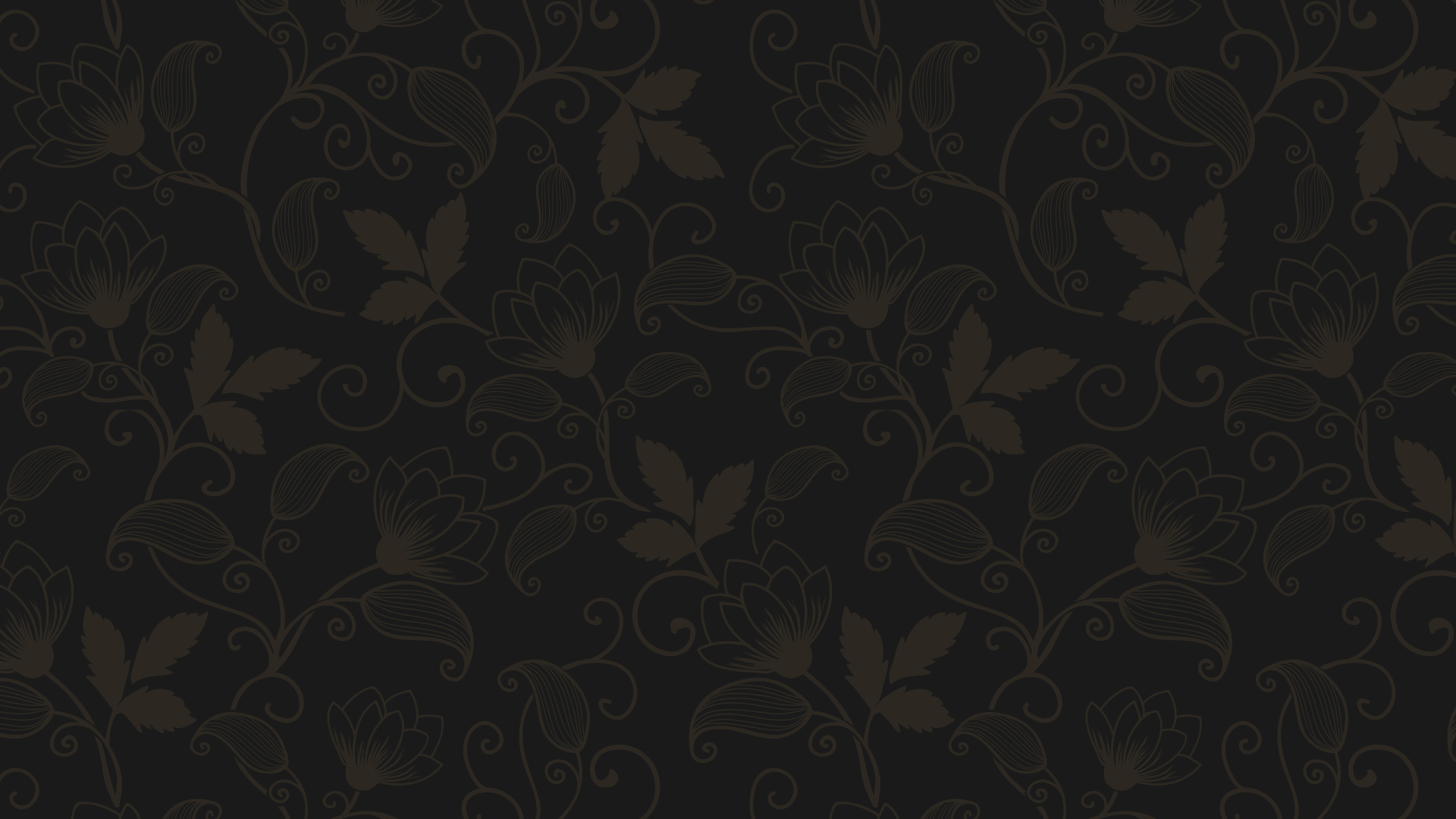 Крестьянское самоуправление
Раньше помещик занимался сбором податей, представлял интересы крестьян в суде, осуществлял полицейский надзор.
1
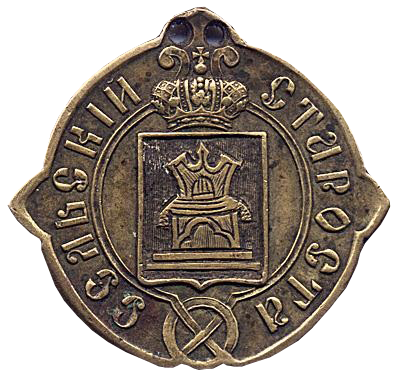 Теперь же в деревнях создали органы управления – сельский и волостной сходы.
2
Сельский сход собирал староста, 
но иногда инициатором его созыва выступал помещик.
3
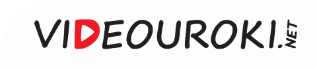 Крестьянское самоуправление
Вопросы пользования землёй
Сельский сход
Распределение податей
Наборы в рекруты
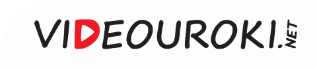 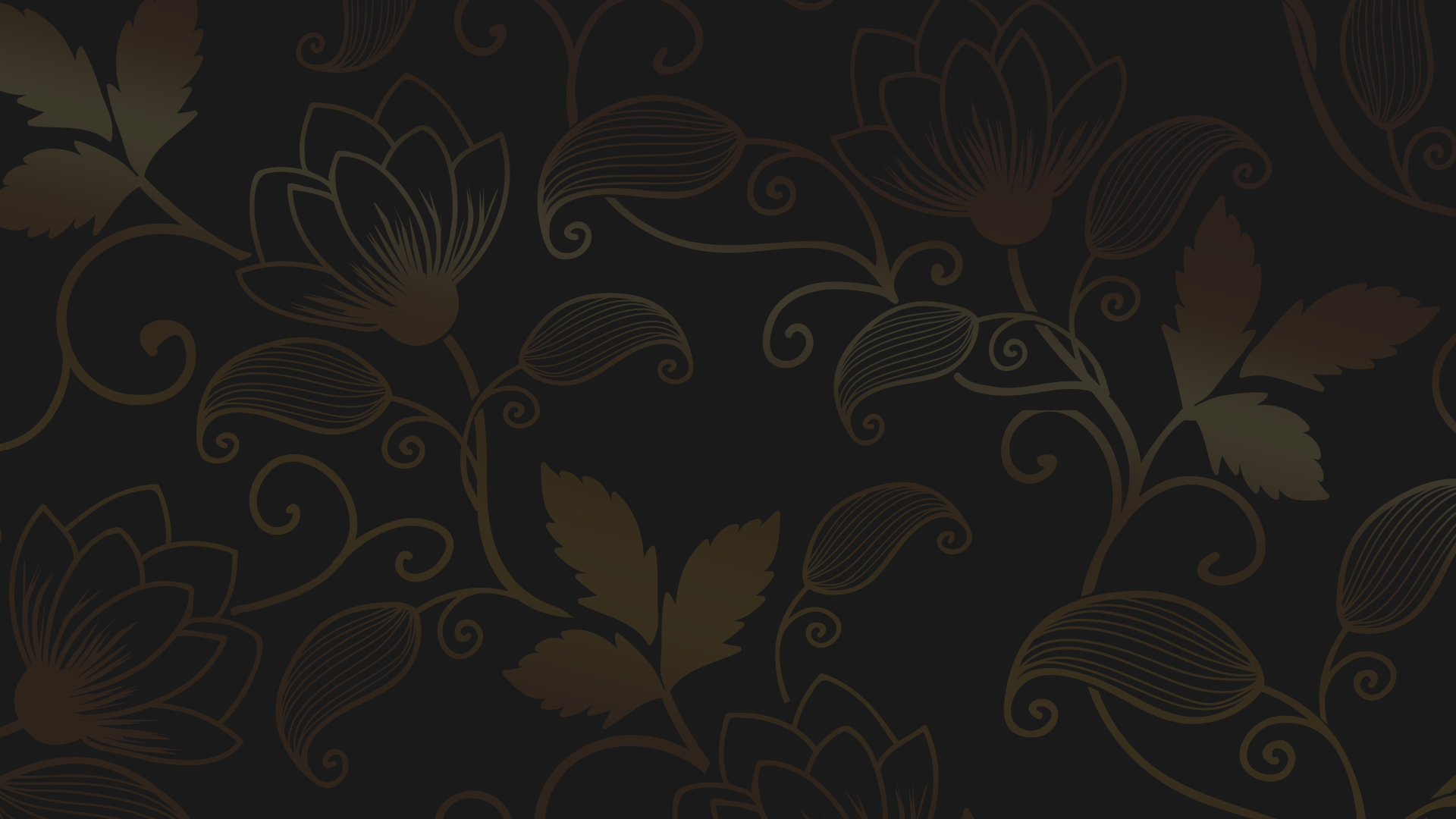 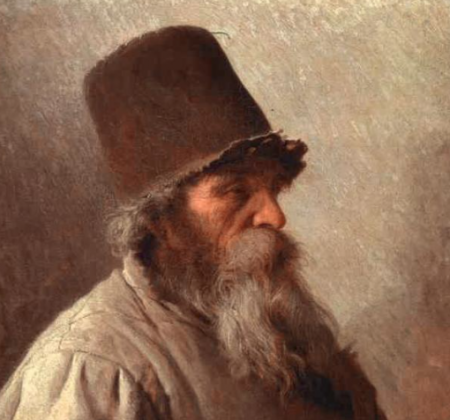 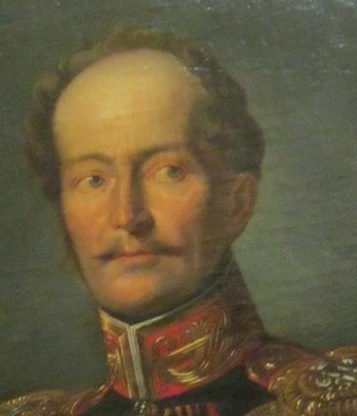 За исполнением решений схода следил сельский староста, имевший административно-полицейские права. 

Он имел право наказывать за мелкие проступки.
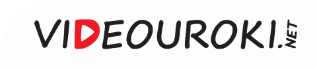 Крестьянское самоуправление
1
2
3
Волостной сход становился высшей инстанцией для сельских сходов
Эта система заменяла помещиков, на которых раньше опиралось правительство
Разрешением имущественных споров 
и наказанием проступков занимался волостной суд
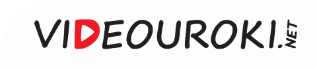 Последствия Крестьянской реформы
24 миллиона крестьян получили личную свободу
Положительные последствия
Появилась возможность построить новые экономические отношения
Появился рынок рабочей силы
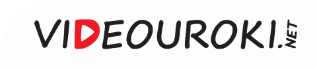 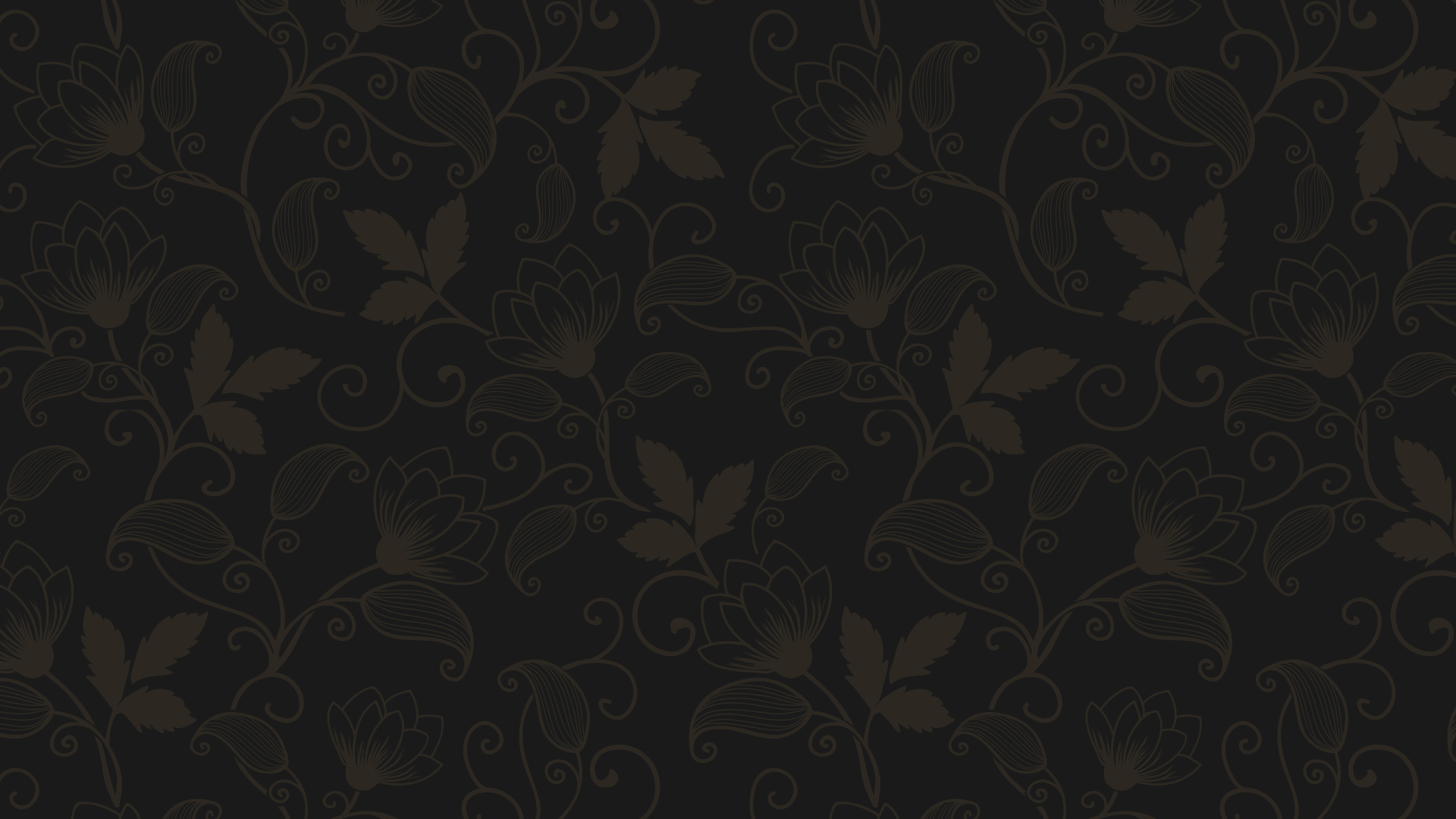 Недостатки Крестьянской реформы
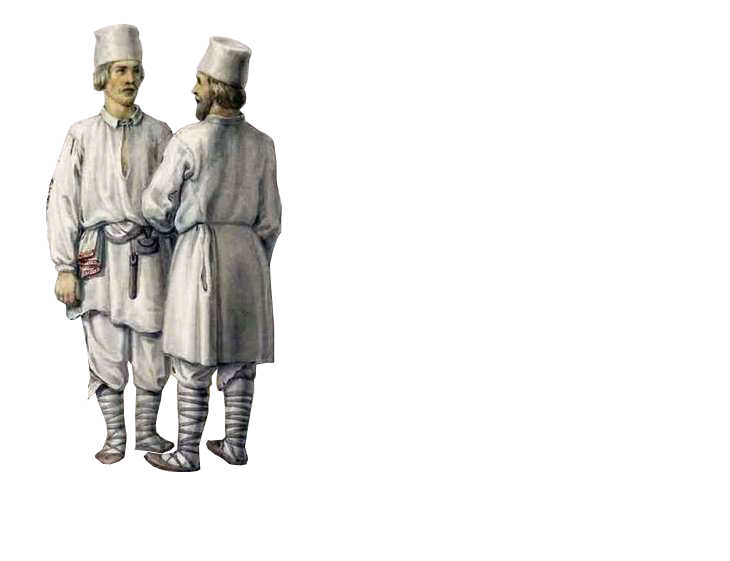 1
Сохранялись пережитки крепостного права.
2
Не была решена проблема малоземелья крестьян.
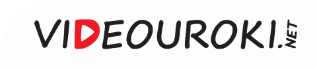 После передачи отрезков земли помещикам крестьяне в общем потеряли около 20 % своих прежних наделов.
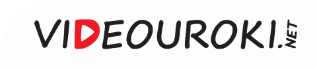 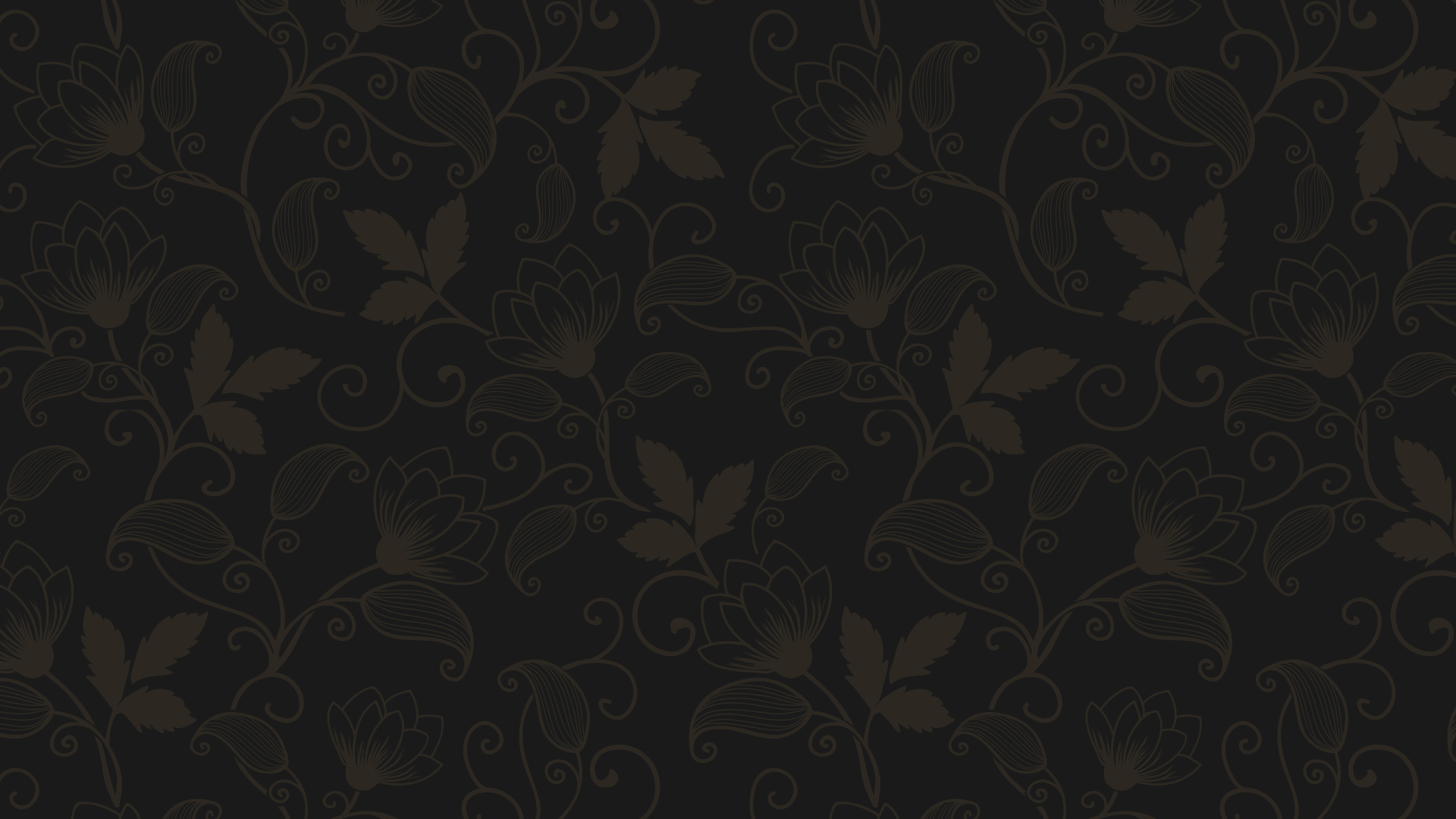 Недостатки Крестьянской реформы
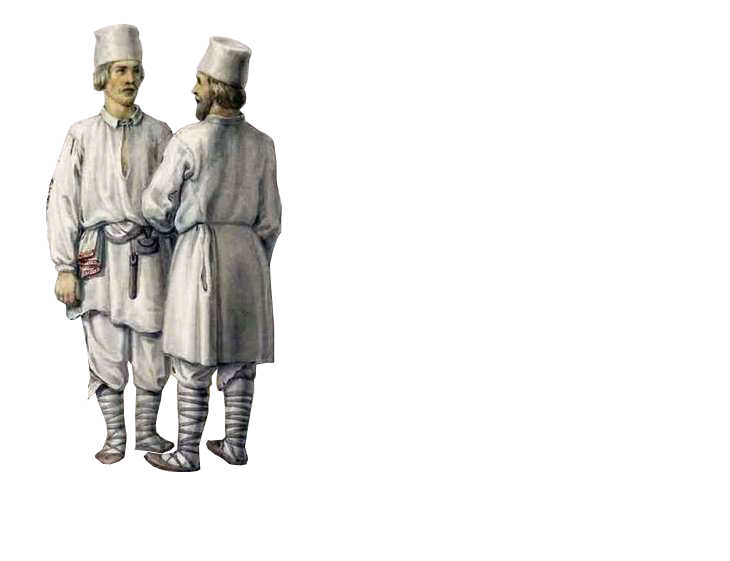 1
Сохранялись пережитки крепостного права.
2
Не была решена проблема малоземелья крестьян.
Крестьяне не получали землю 
в частную собственность.
3
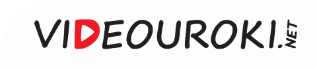 Последствия Крестьянской реформы
Могли покупать, арендовать 
и передавать землю по наследству
Земельные наделы крестьян
Продавать участки крестьяне 
не имели права
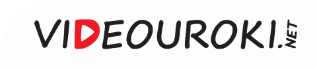 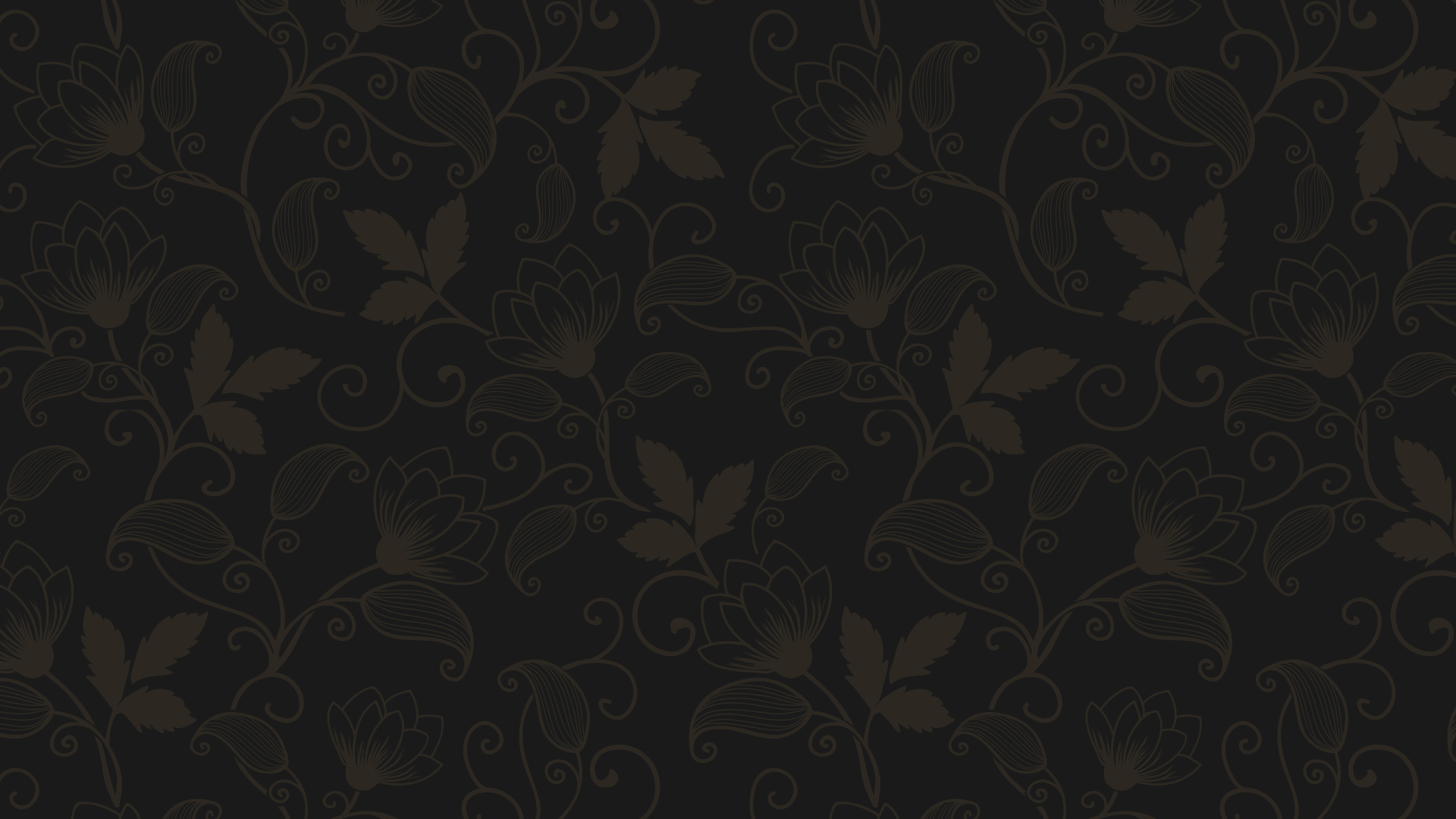 Недостатки Крестьянской реформы
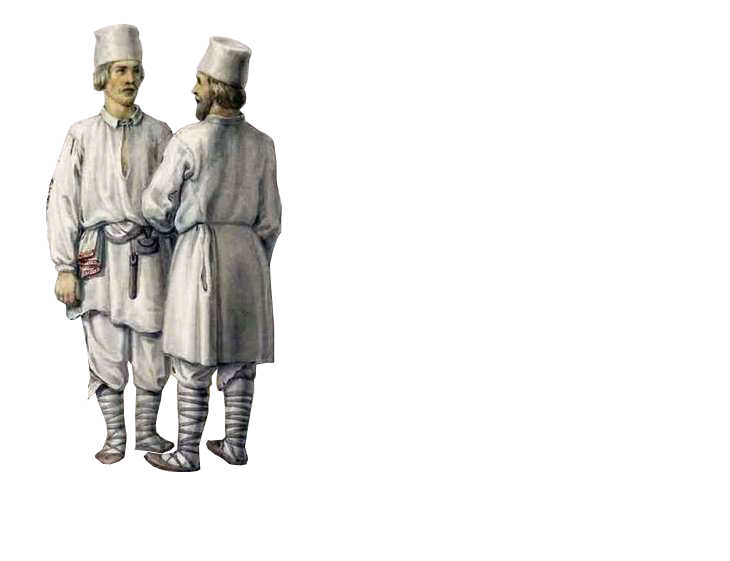 1
Сохранялись пережитки крепостного права.
2
Не была решена проблема малоземелья крестьян.
Крестьяне не получали землю 
в частную собственность.
3
Сохранялась крестьянская община.
4
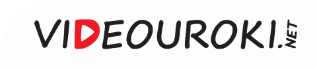 Крестьянская реформа
1
2
3
Причиной сохранения остатков феодальной системы были краткие сроки проведения реформы
Она была внедрена сверху, а не путём естественного вытеснения пережитков новыми общественными отношениями
Поэтому и крестьяне, 
и помещики оказались 
не готовы к изменениям
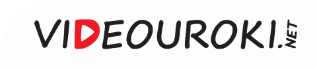 Крестьянская реформа
Помещики не использовали передовую технику 
и агрокультурные приёмы
Это затрудняло их участие в рыночных отношениях
Крестьяне были бедны 
и неграмотны
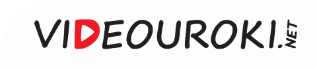 Крестьянская реформа
Результаты реформы вызвали протест среди крестьян
За первые полгода 
1861 года произошло около 
1,5 тысяч восстаний
К концу 1861 года в России не оставалось ни одной губернии, в которой бы 
не вспыхнули крестьянские волнения
Большая часть 
из них была подавлена силами военных
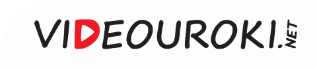 Крестьянское восстание
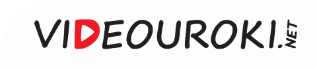 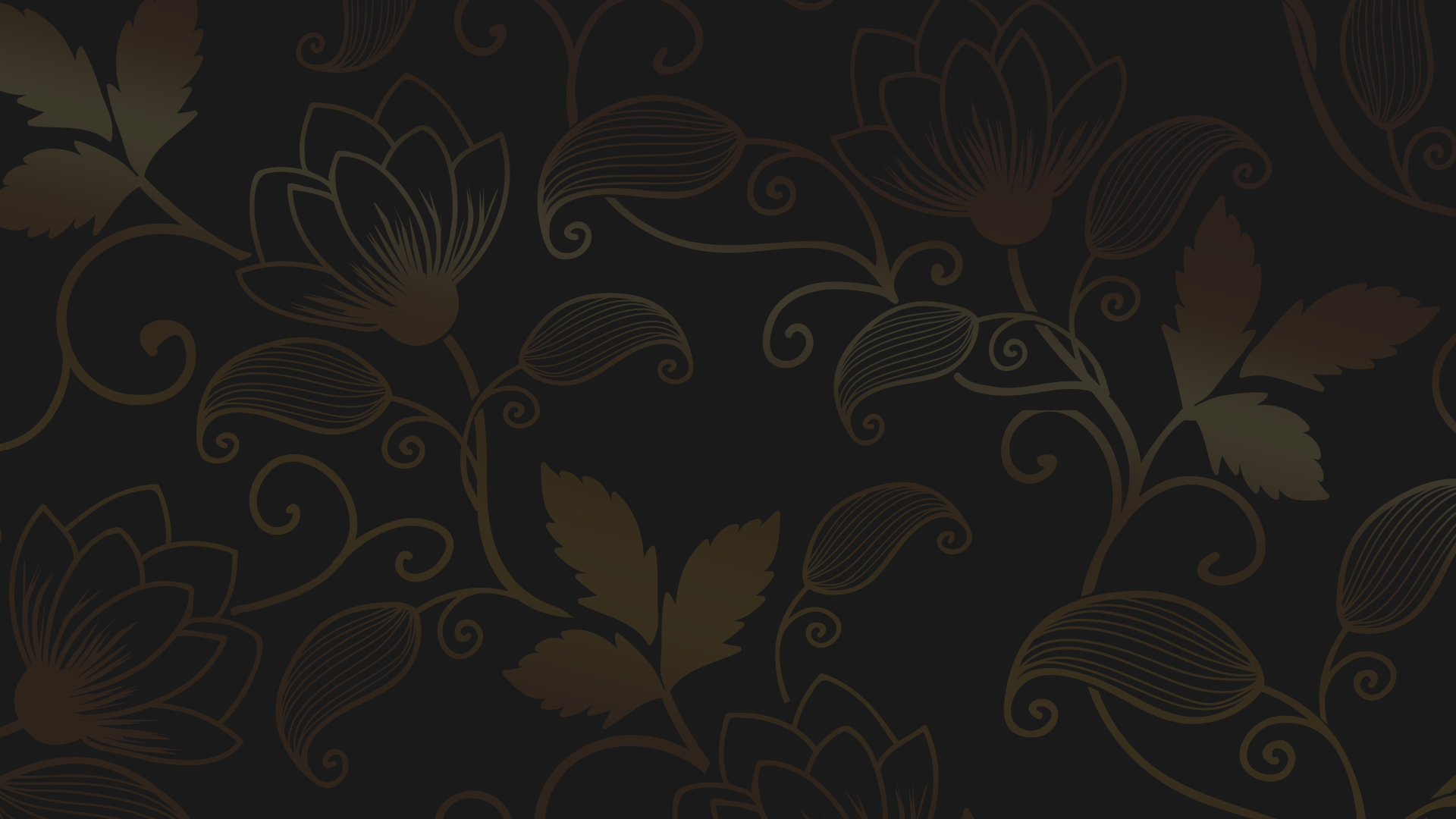 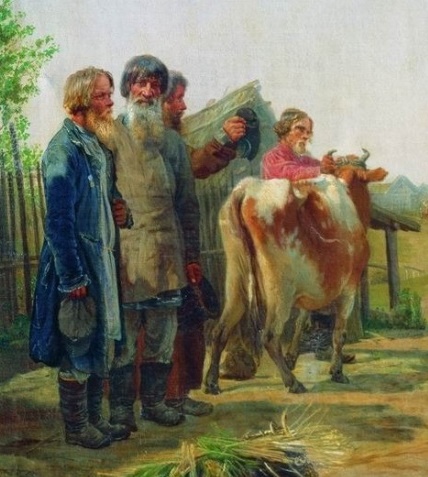 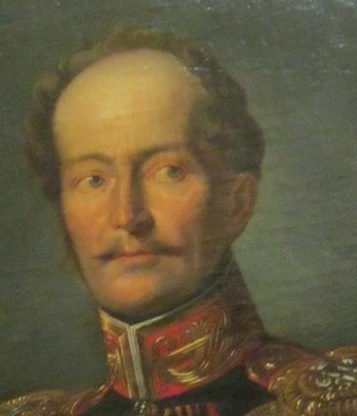 Сельское хозяйство с большим трудом продвигалось по новому пути развития. 

Застой в этой сфере экономики отражался на всех остальных сферах.
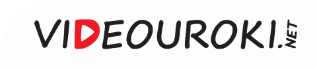 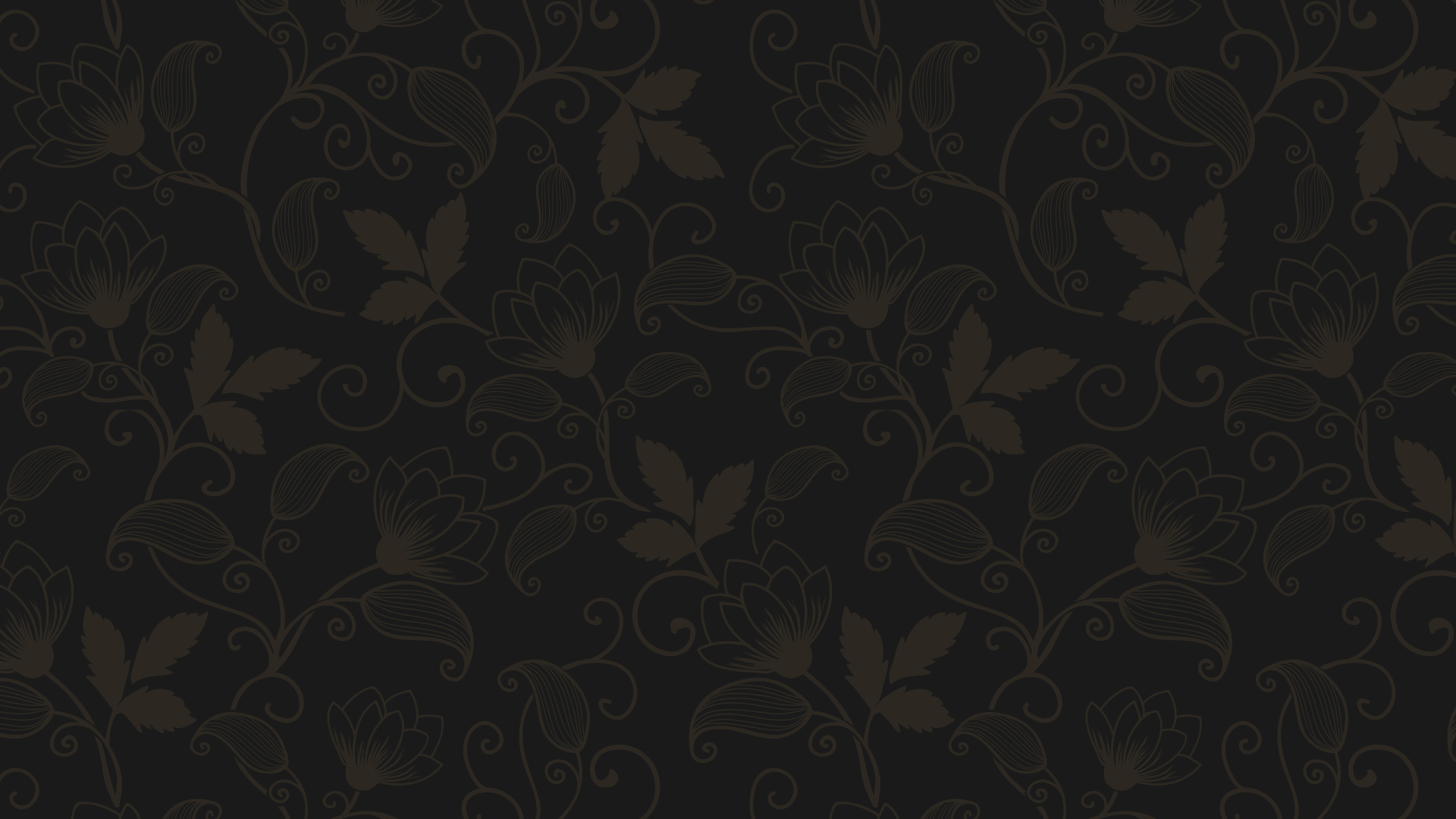 Александр II. Начало правления. Крестьянская реформа 1861 года
1
Александр II вступил на престол в 1855 году.
В 1857 году был образован Секретный комитет для обсуждения Крестьянской реформы.
2
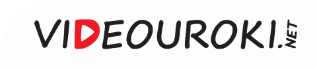 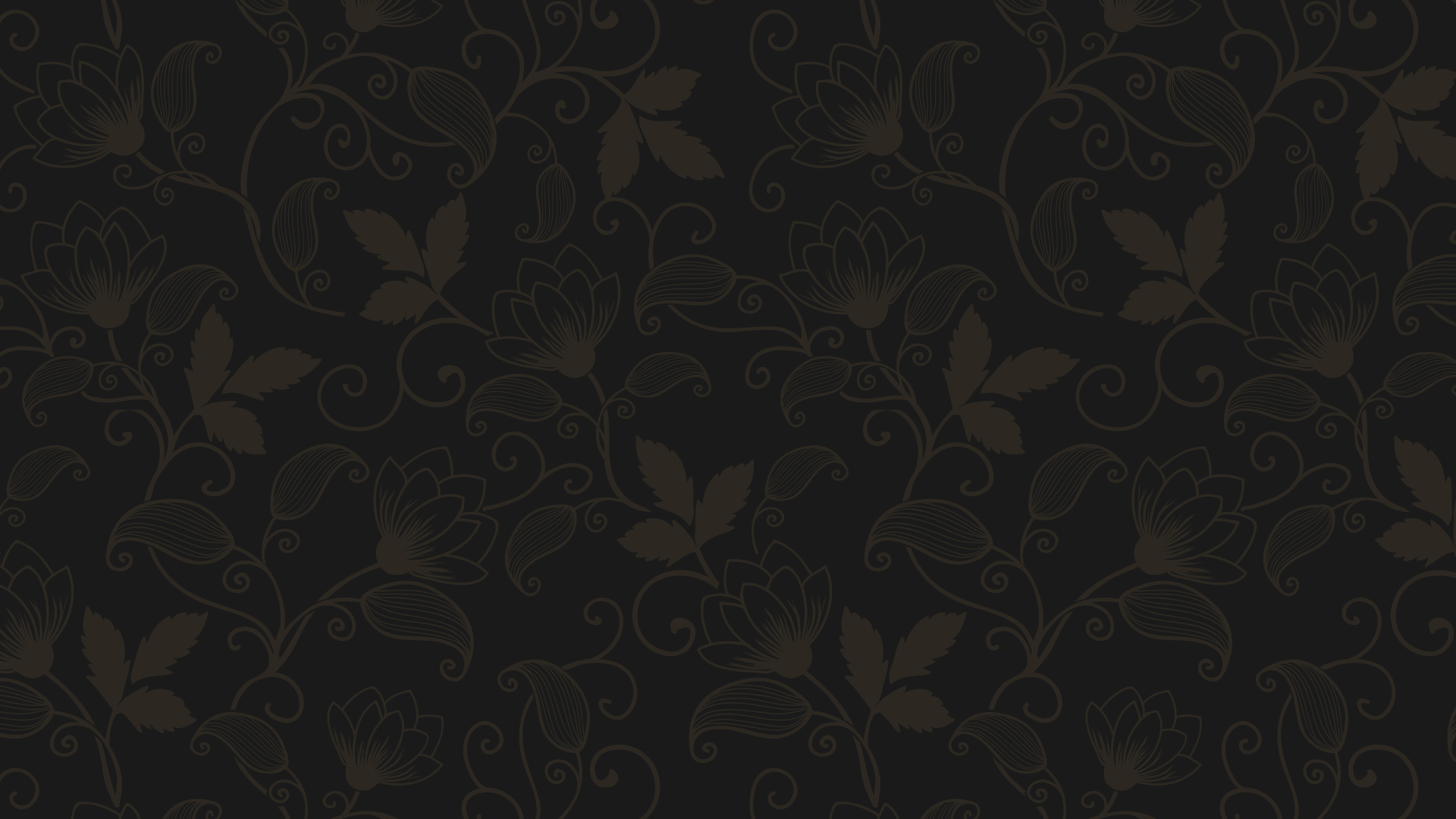 Александр II. Начало правления. Крестьянская реформа 1861 года
19 февраля 1861 года был подписан манифест 
об отмене крепостного права.
3
Реформа способствовала формированию рынка рабочей силы и ускорила социальное расслоение крестьянства.
4
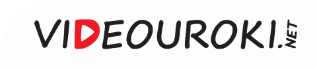